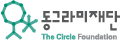 5주차 – 두런두런 전략수립
두런두런 학교변화 프로젝트
Do Learn Do Learn Project
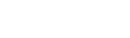 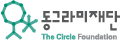 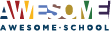 Copyright

본 자료는 동그라미재단의 지원으로 개발되었으며, 저작권과 일체의 사용권리는 “어썸스쿨”에 있습니다.
Creative Commons License의 "저작자표시-비영리-변경금지(CC BY-NC-ND)"에 따라 비영리 목적의 경우 사용 가능합니다.
http://creativecommons.org/licenses/by-nc-nd/4.0/
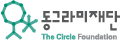 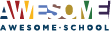 CONTENT
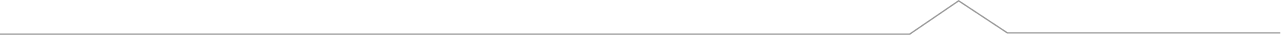 01. Check in
02. 기회 입증 발표
03. SWOT, 4P 분석
04. 실행계획 세우기
05. 두런왕조실록 작성
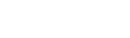 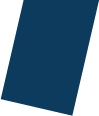 Check in
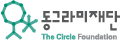 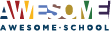 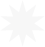 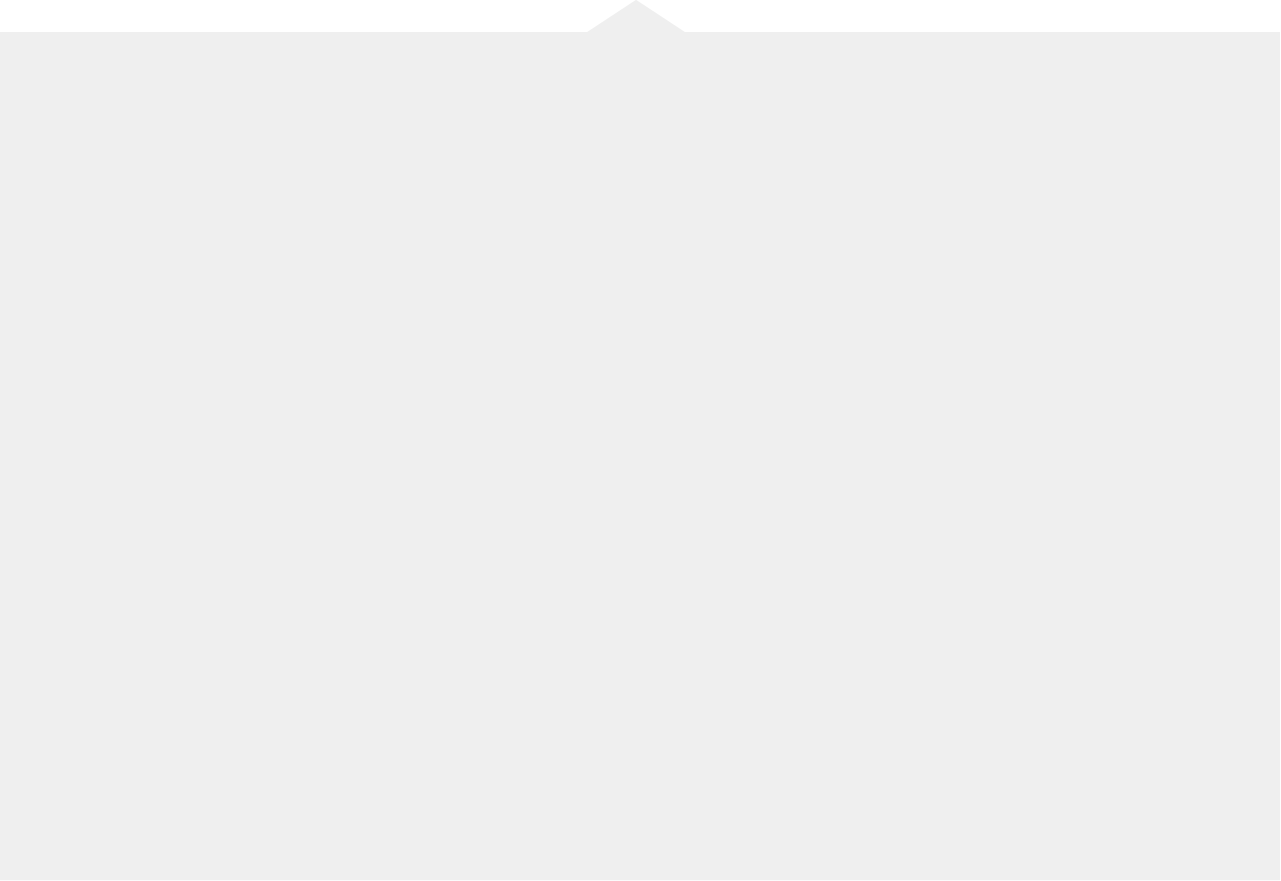 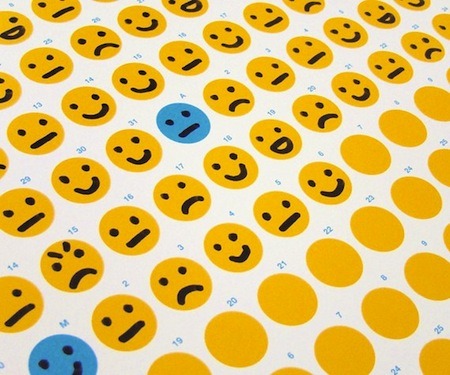 함께 프로젝트를 진행할 친구가 오늘 기분이 좋지 않다면 심한 장난은 삼가야겠죠? 
서로서로 오늘 하루를 배려하는 차원에서,
오늘 기분을 10점 만점에 몇 점인지 이야기 해볼까요?
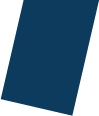 기회 입증(니즈 인터뷰) 발표
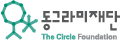 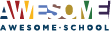 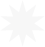 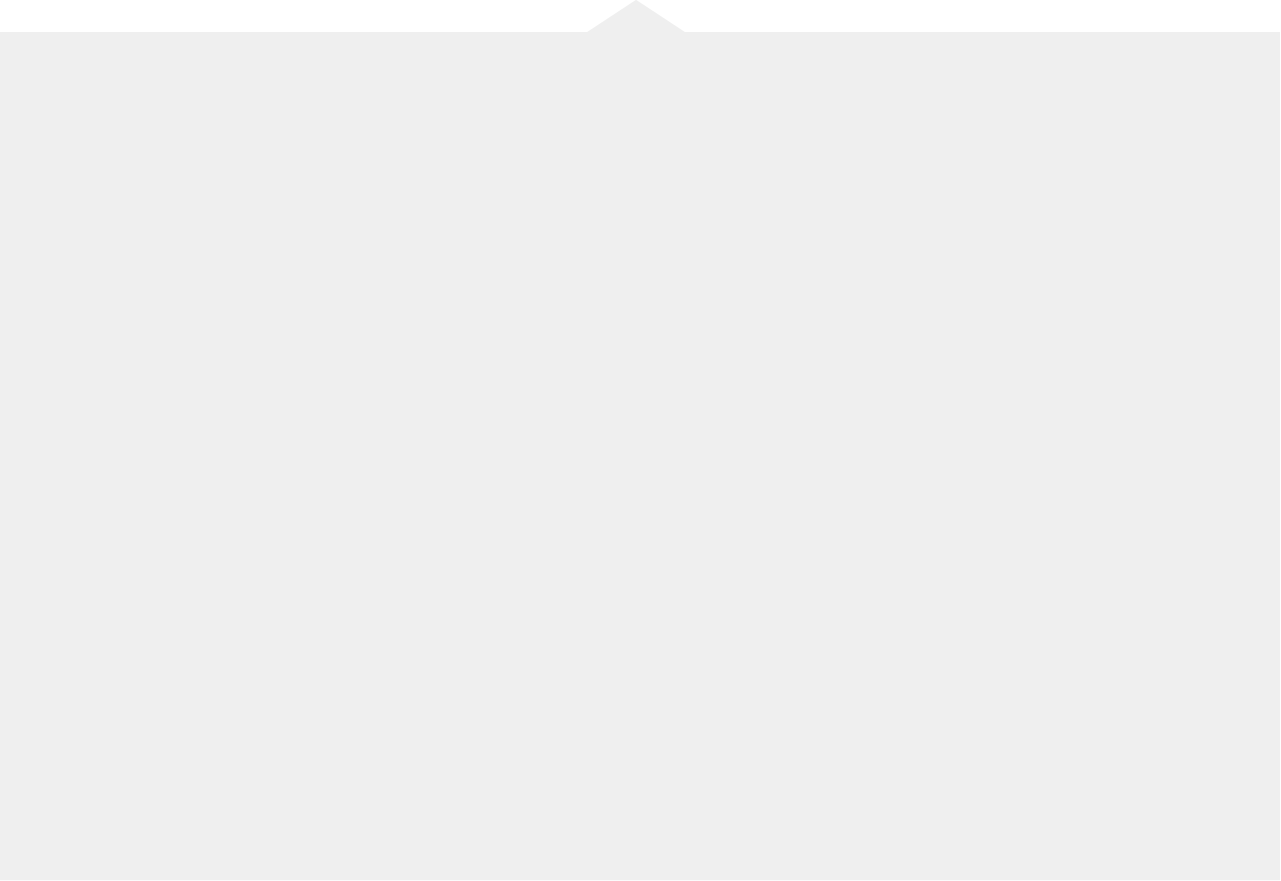 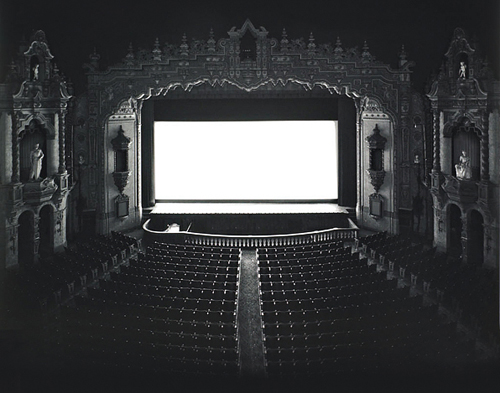 니즈 인터뷰 공유회
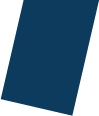 기회 입증 결과, 느낀점
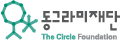 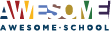 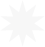 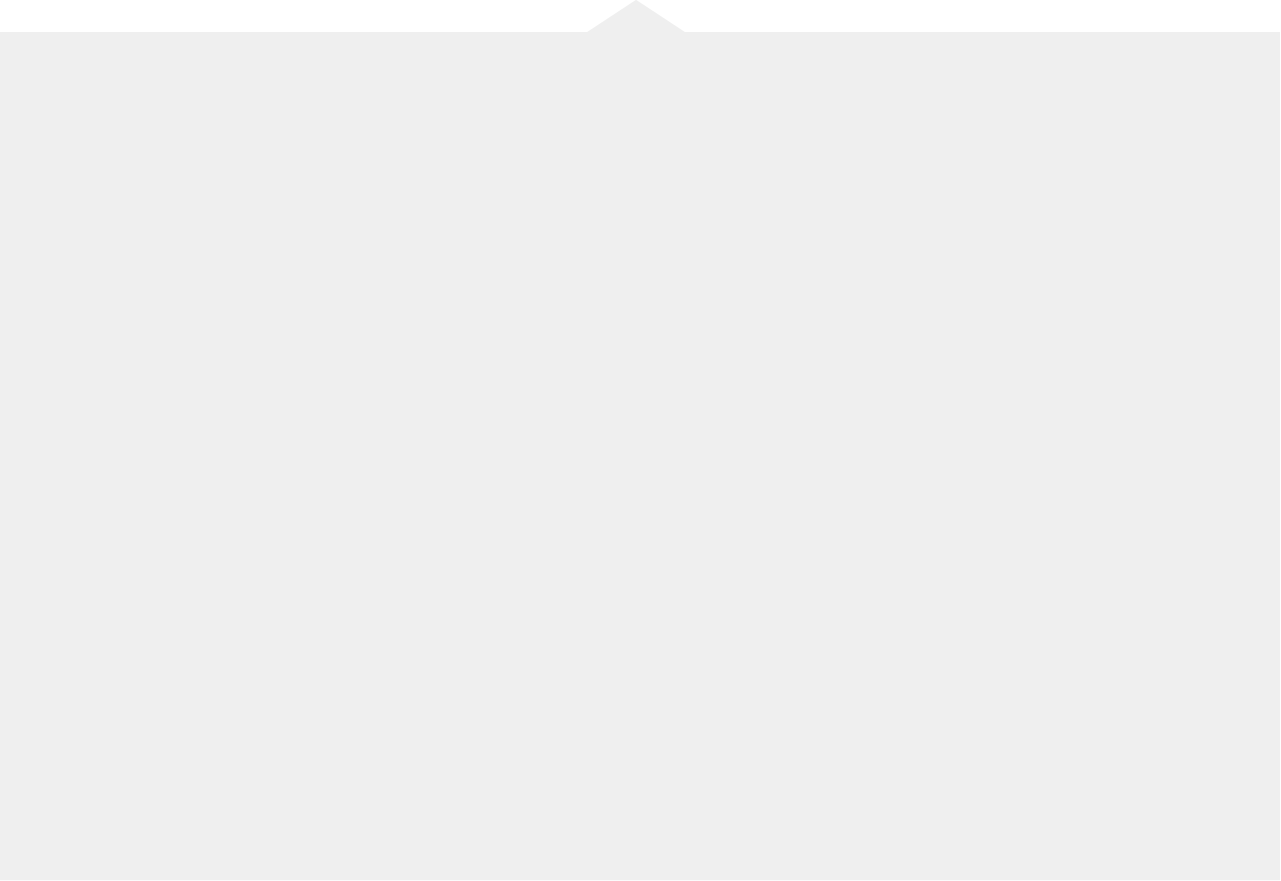 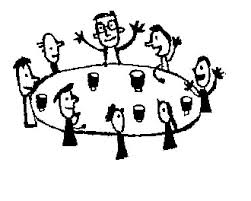 기회 입증 활동을 마친 후 결과와 느낀점을 공유해봅니다,
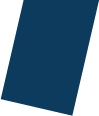 SWOT, 4P 연구
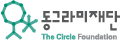 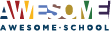 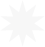 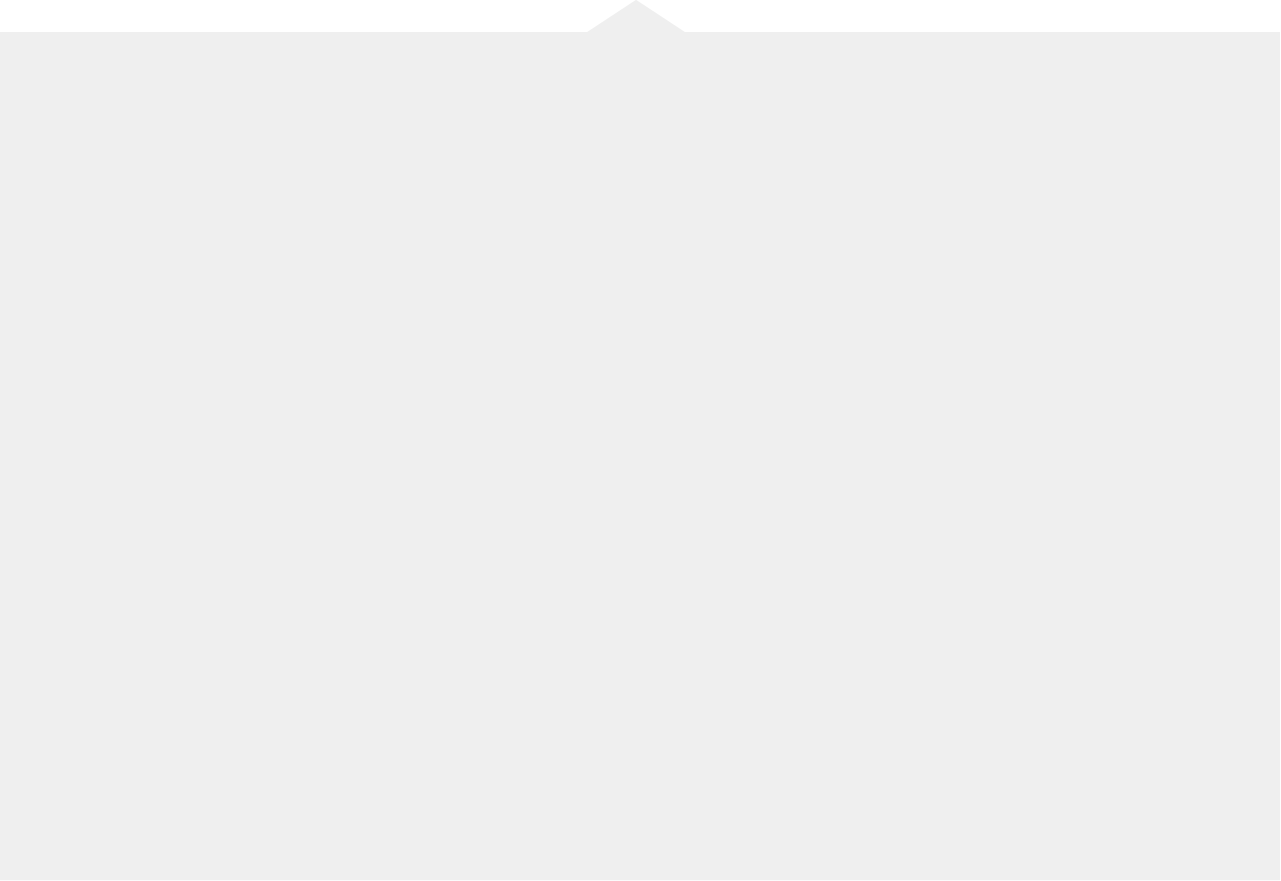 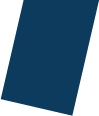 SWOT, 4P 연구
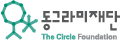 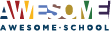 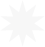 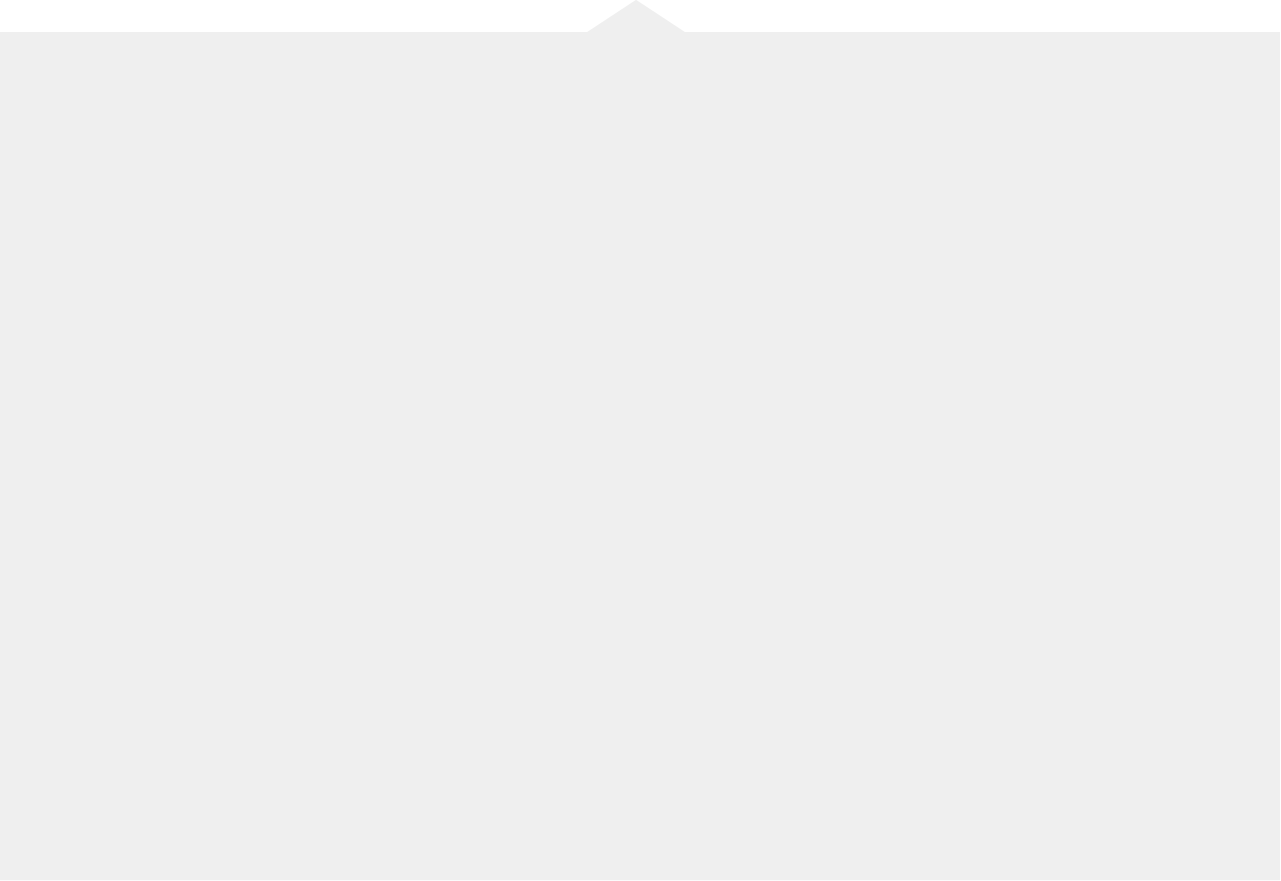 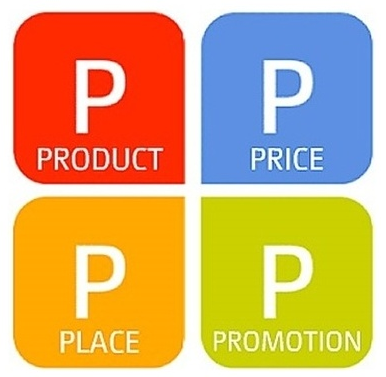 우리 프로젝트의 4P는 무엇인지 생각해봅니다.
(제품, 가격, 시장, 홍보)
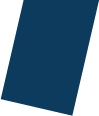 실행 계획 세우기
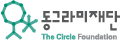 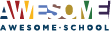 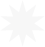 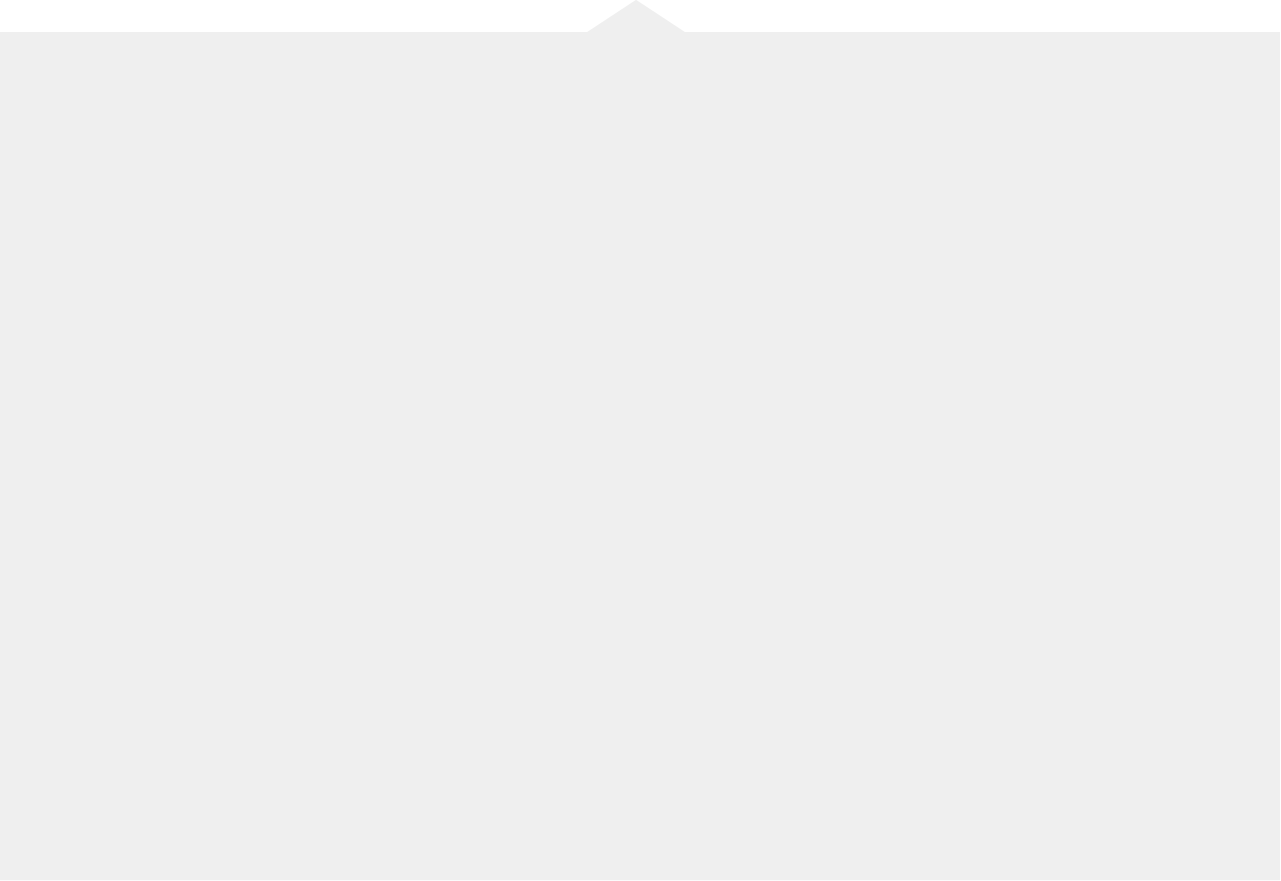 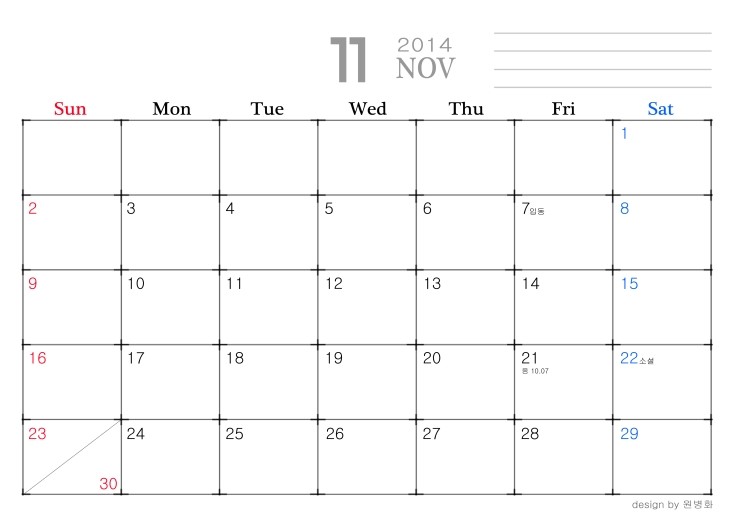 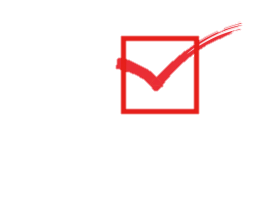 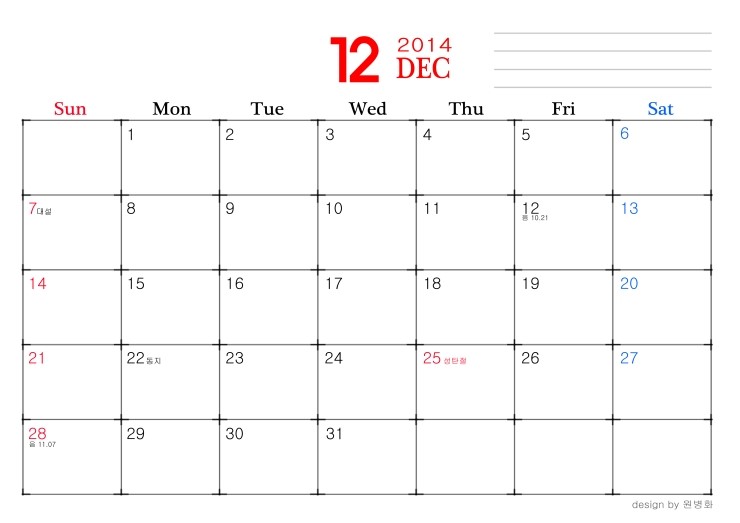 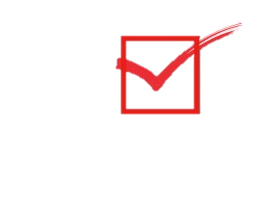 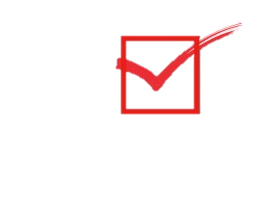 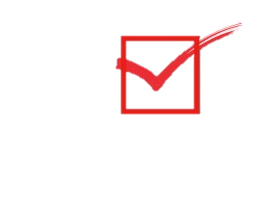 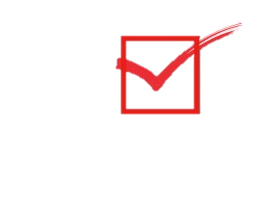 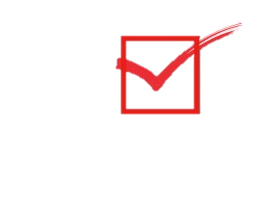 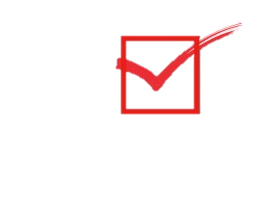 주차별 계획을 세워 구체적으로 언제, 어떤 일들을 할지 생각해봅시다.
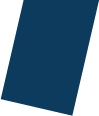 두런왕조실록 작성
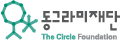 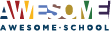 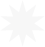 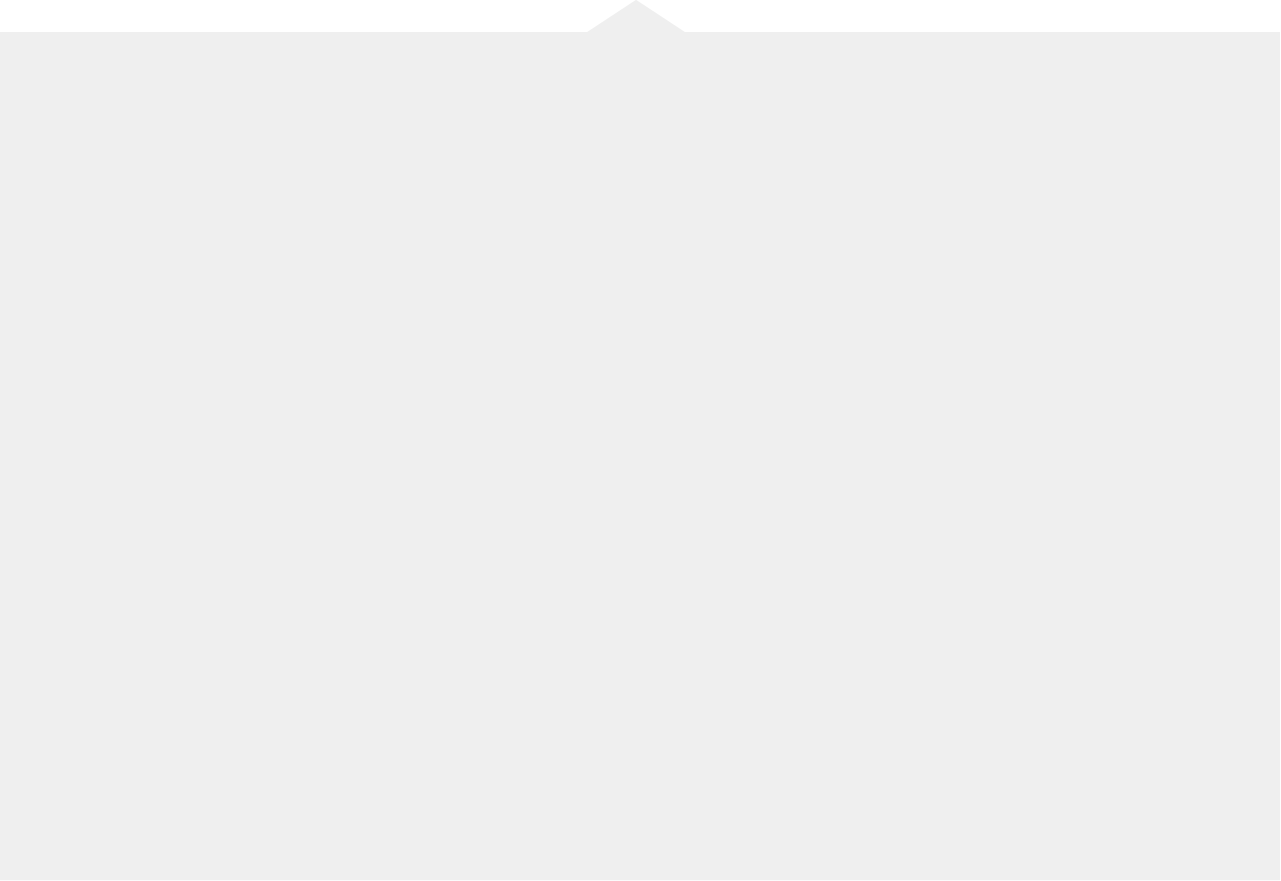 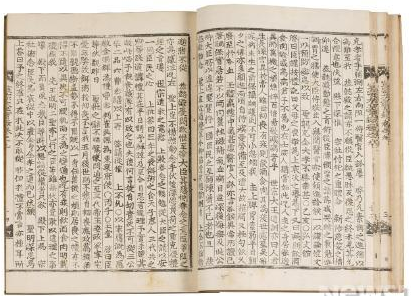 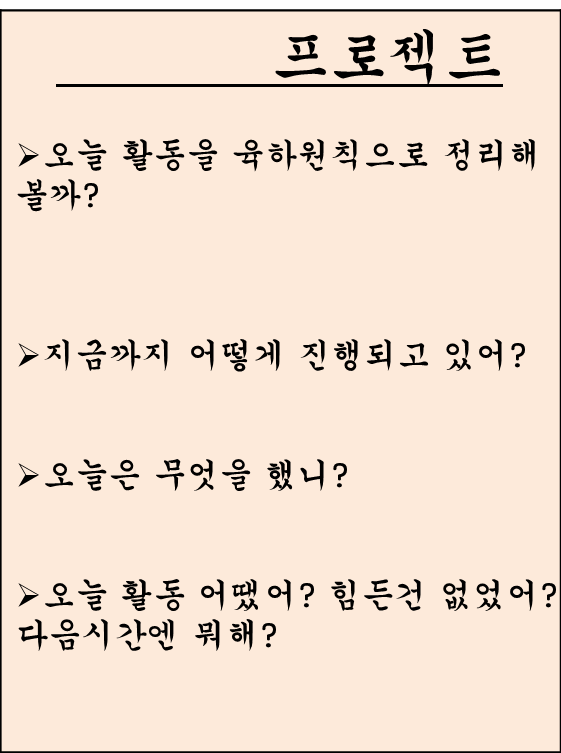 우리의 활동 기록은 우리의 역사가 됩니다! 
두런왕조실록을 작성해볼까요?
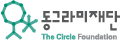 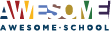 Main Title
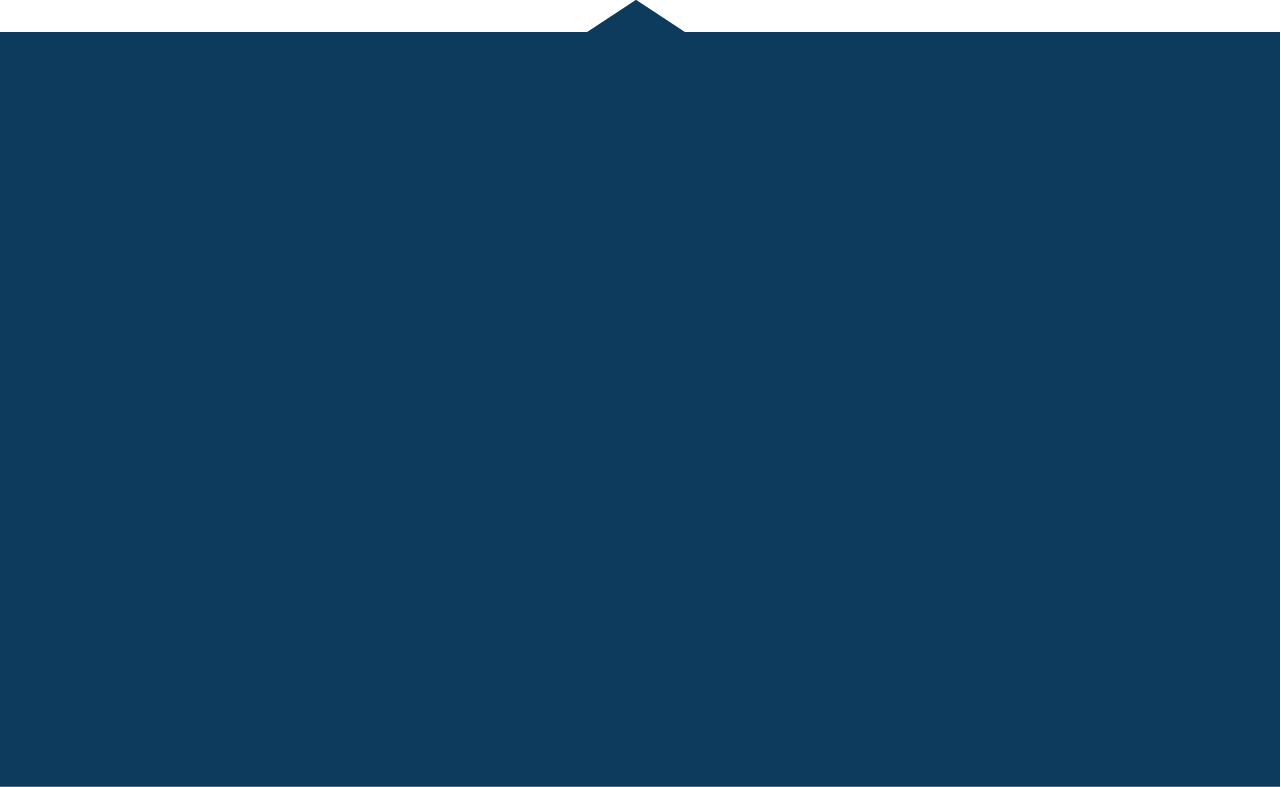 Awesome School subtitle
Thank You
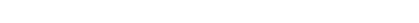